Kutatási adatok hivatkozhatóságának biztosítása a tudományos teljesítmény mérésének szolgálatában
Bilicsi Erika – Virág Gabriella
MTA Könyvtár és Információs Központ
Networkshop konferencia, 2021. 04. 08.
bevezetés
A kutatások során keletkezett adatok is olyan értékesek a kutatók számára, mint a folyóiratcikkek vagy könyvekben megjelent tanulmányok
Az internet lehetőséget ad nagy mennyiségű adatok gyors és olcsó publikálására
A tudományos munkásságot értékelő eljárások azonban a kutatási adatok előállítóinak munkáját nem veszik figyelembe
Hogy ez megváltozzon, könnyen kereshetővé és idézhetővé kell tenni a kutatási adatokat
Nem utolsó sorban pedig elérhetőségük biztosításáról, megőrzésükről is gondoskodni kell
[Speaker Notes: https://www.dcc.ac.uk/guidance/how-guides/cite-datasets]
Egy példa
10.1371/journal.pone.0186604.s001
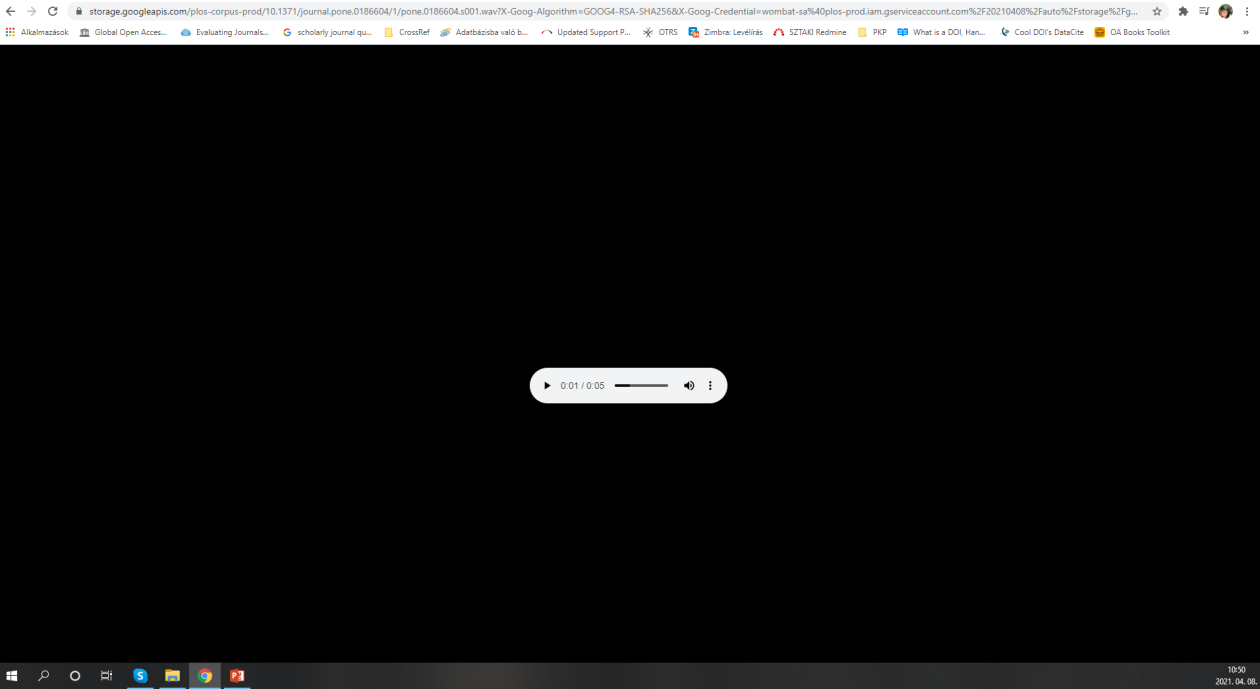 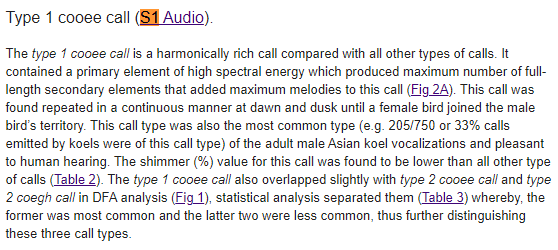 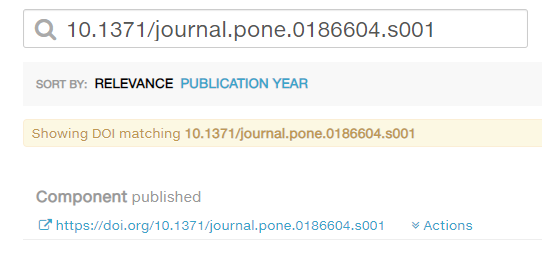 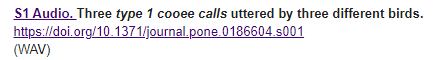 [Speaker Notes: https://doi.org/10.1371/journal.pone.0186604
https://search.crossref.org/]
DOI regisztráció
Hivatkozás adatokra
[Speaker Notes: https://www.nature.com/articles/sdata2018259]
Hivatkozás Adatokra
A hivatkozáshoz szükséges alapvető adatok:
Alkotó (Megjelenés éve): Cím. Kiadó. Azonosító


Ajánlott, hogy legyen információ a hivatkozásban az adat verziójára és típusára:
Alkotó (Megjelenés éve): Cím. Verzió. Kiadó. Típus. Azonosító
[Speaker Notes: https://datacite.org/cite-your-data.html]
szabványok
APA: Annekie Joubert. (2014). Grave of Rudolf Friedrich Gustav Trümpelmann at Botshabelo mission station cemetery. Humboldt-Universität zu Berlin, Medien-Repositorium. https://doi.org/10.18450/HOFFMANNCOLLECTION/1277
Chicago: Annekie Joubert. Grave of Rudolf Friedrich Gustav Trümpelmann at Botshabelo Mission Station Cemetery. Humboldt-Universität zu Berlin, Medien-Repositorium, 2014. https://doi.org/10.18450/HOFFMANNCOLLECTION/1277 
Vancouver: Annekie Joubert. Grave of Rudolf Friedrich Gustav Trümpelmann at Botshabelo mission station cemetery. [Internet]. Humboldt-Universität zu Berlin, Medien-Repositorium; 2014. Available from: https://doi.org/10.18450/HOFFMANNCOLLECTION/1277 
IEEE: Annekie Joubert, Grave of Rudolf Friedrich Gustav Trümpelmann at Botshabelo mission station cemetery. Humboldt-Universität zu Berlin, Medien-Repositorium, 2014. https://doi.org/10.18450/HOFFMANNCOLLECTION/1277
DOI citation formatter
[Speaker Notes: https://citation.crosscite.org/
45 nyelven, 5000+ formátum]
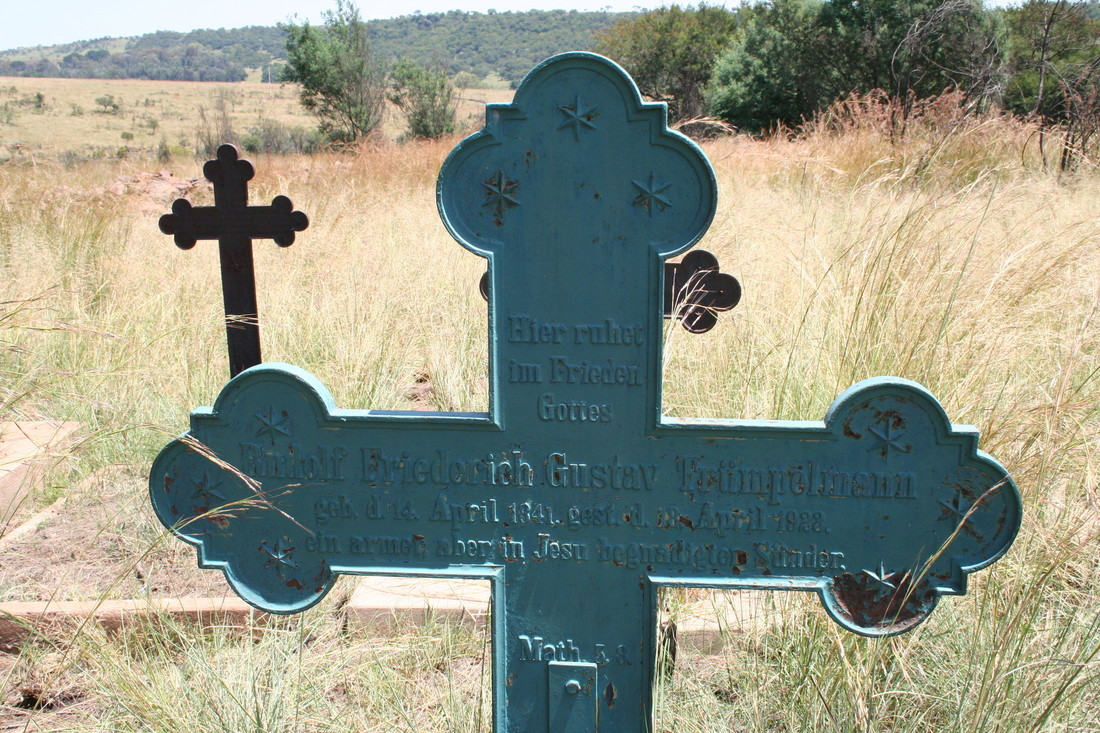 [Speaker Notes: https://doi.org/10.18450/hoffmanncollection/1277]
Típusok
Mérési adatok, hang, kép, videó, térkép, szoftver, adatbázis, lekérdezés…

Audiovisual 
Collection 
Computational Notebook 
DataPaper 
Dataset 
Event 
Image 
Interactive Resource 
Model 
Output Management Plan 
Peer Review 
Physical Object 
Preprint 
Report 
Service 
Software 
Sound 
Standard 
Text 
Workflow 
Other
[Speaker Notes: https://doi.org/10.14454/3w3z-sa82]
Hozzáférés az adatokhoz
Szakterületi repozitórium
Intézményi repozitórium
Tartós, szabványos archiválást, adatcserét biztosító tárhely
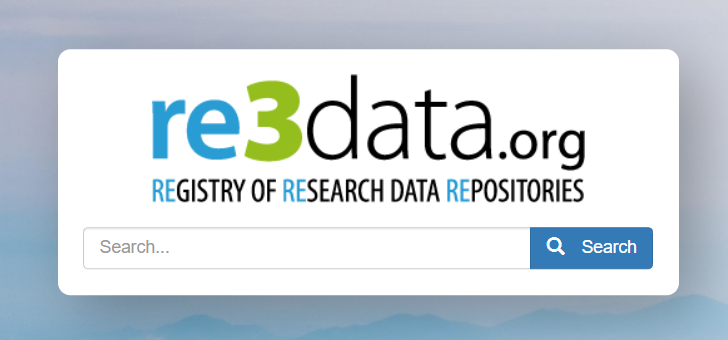 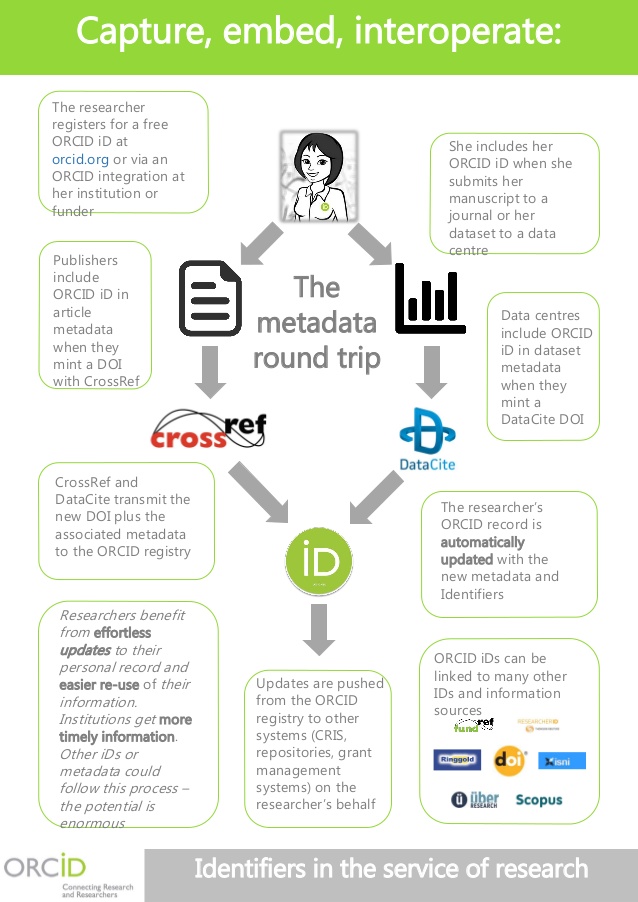 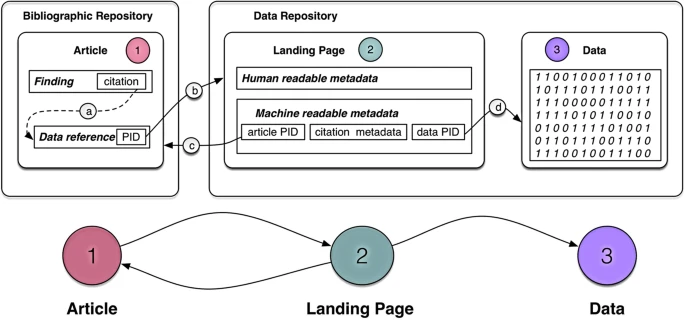 [Speaker Notes: https://www.nature.com/articles/sdata2018259
https://pt.slideshare.net/ORCIDSlides/force2015-orcid-poster]
Datacite doi regisztráció   az   mta könyvtár és információs központban
Folyóirat
PhD dolgozat
Könyv, könyvfejezet
Kutatási adat
Weboldal
Blog
Alkalmazás
csatlakozás
Éves tagsági díj: 2000 EUR
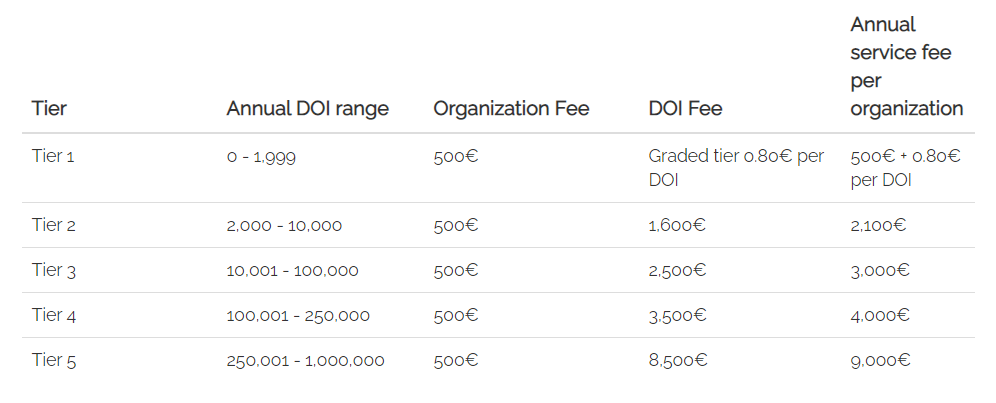 [Speaker Notes: https://datacite.org/value.html]
Kötelező adatelemek
DOI
Alkotó
Cím
Kiadó
Megjelenés éve
Típus
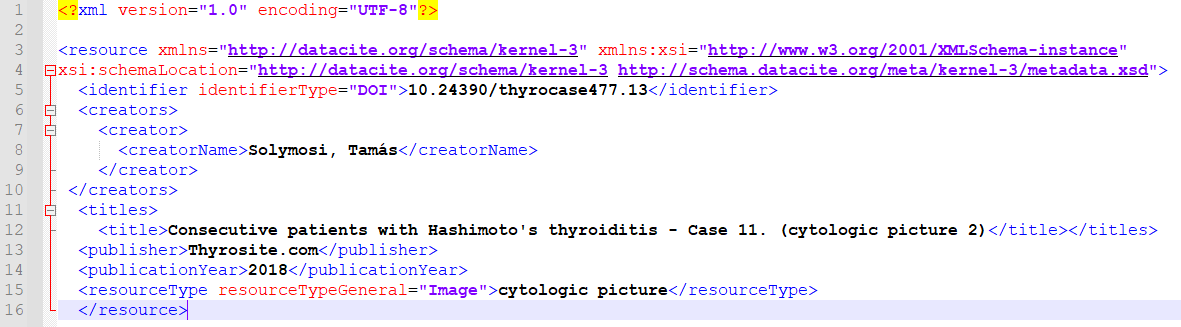 [Speaker Notes: https://commons.datacite.org/doi.org?query=openbiomaps
https://commons.datacite.org/doi.org/10.18426/obm.36vn3g36r3m0]
lehetőségek
Több adat rögzítése
Összekapcsolás
Verziókezelés

Automatizálás:
REST API
OAI-PMH API
GraphQL API
[Speaker Notes: https://datacite.org/integratorapis.html]
[Speaker Notes: https://m2.mtmt.hu/gui2/?mode=search&query=publication;type.mtid;eq;33&filterAndSortData=sort:citationCount;desc;filter:;33;;;;]
Köszönjük a figyelmet!
Bilicsi Erika
bilicsi.erika@konyvtar.mta.hu

Virág Gabriella
virag.gabriella@konyvtar.mta.hu